OSNOVNA ŠKOLA IVANA GUNDULIĆA, ZAGREB
UVODNI RODITELJSKI SASTANAK
26. lipnja 2019.
1. A, 1. B i 1. M ŠKOLSKA GODINA 2019/2020.
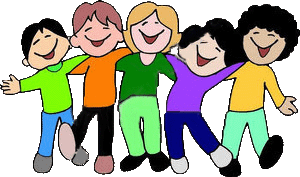 razrednice: Martina Grgec i Anita Letica
učiteljice u produženom boravku: Ivana Hemen Čuljak i Nika Gutić
učiteljice u hrvatsko-mađarskom odjeljenju:               Željka Barković, Hajnalka Draganić i Katalin Lorencz Urkom
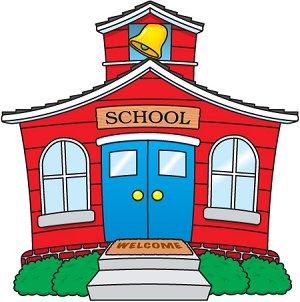 Kako protječe školski dan?
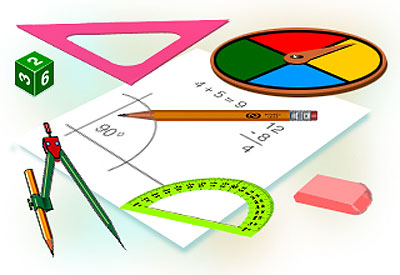 RUČAK I VRIJEME ZA ODMOR 
         11.30 – 13.30
PRODUŽENI BORAVAK
         13.30 – 15.30
POPODNEVNO DEŽURSTVO
         15.30 – 17.00
JUTARNJE DEŽURSTVO
        7.00 – 7.45
NASTAVA
         8.00 – 11.30 
VELIKI ODMOR
         9.35 – 9.50

Učenici u školu dolaze najkasnije u 7.50!
PUBLIKACIJA O ŠKOLI I KONTAKTI
FACEBOOK
https://www.facebook.com/Osnovna-%C5%A1kola-Ivana-Gunduli%C4%87a-149793858712740/
ŠKOLSKE NOVINE
WEB STRANICA ŠKOLE:
http://www.os-igundulica-zg.skole.hr
E-MAIL ŠKOLE:
skola@os-igundulica-zg.skole.hr
KONTAKTI I RAD STRUČNE SLUŽBE
Ravnatelj: prof. Zoran Čorkalo - zoran.corkalo@skole.hr
Psihologinja:  prof. psihologije Irena Rasonja - irasonja@gmail.com
Defektologinja: soc. pedagoginja Martina Stojanović
Knjižničarka: prof. Iskra Osmačević
Tajnica: Andreja Zlodi Gunčić
Računovodstvo: Ljiljana Crnogaj Marendić
Izvannastavne aktivnosti
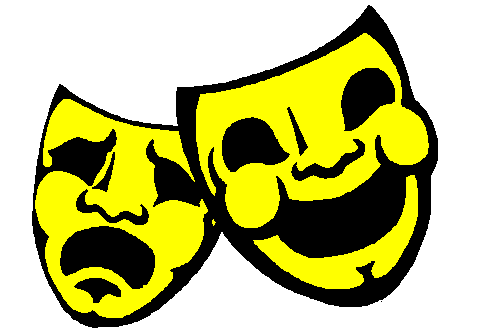 Etno – eko 
Robotika
Kreativna reciklaža
Origami
Dramska skupina
Likovna grupa
Njemačka igraonica
Matematičke priče
Mali zbor
Erasmus + grupa
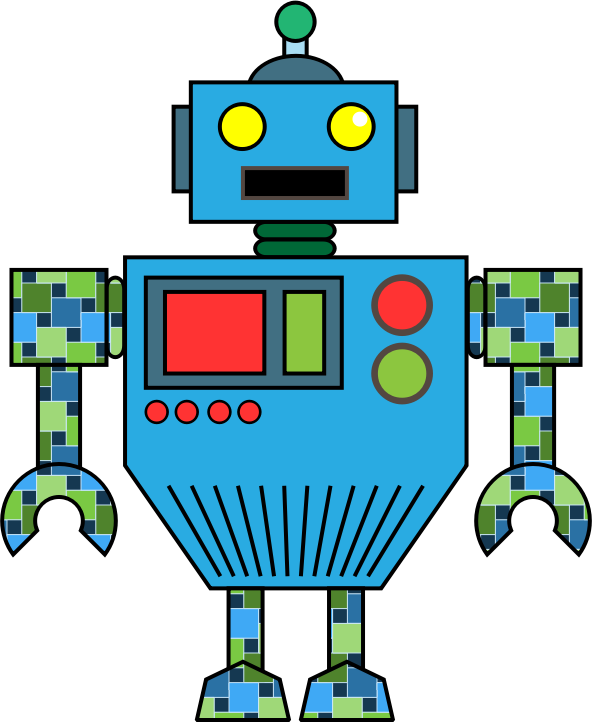 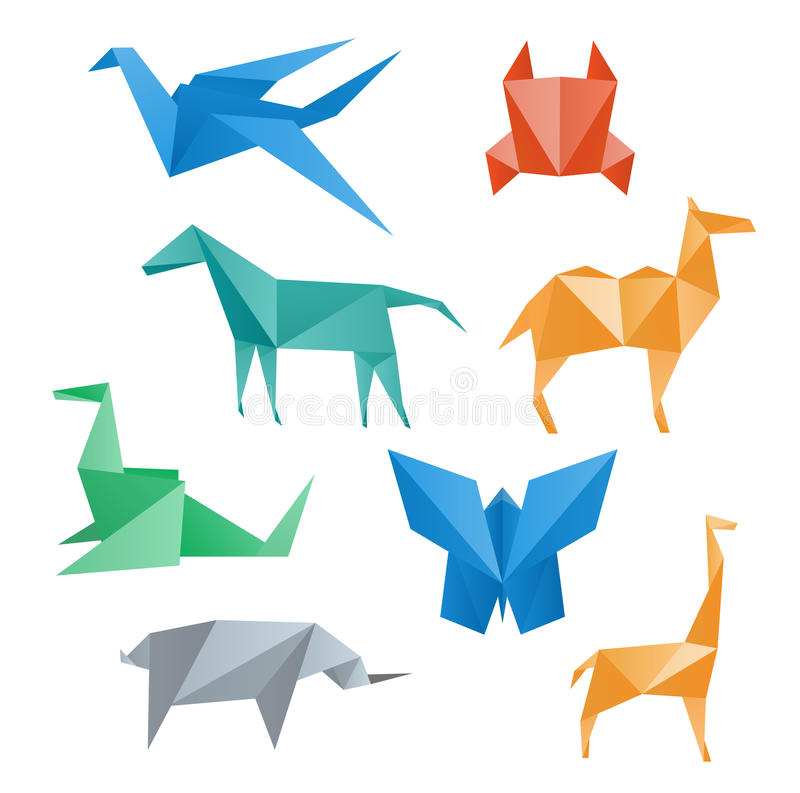 OSTALE AKTIVNOSTI TIJEKOM ŠKOLSKE GODINE 2019/2020.
EUROPSKI PROJEKTI: ERASMUS + KA2
ETWINNING PROJEKTI
SURADNJA S POBRATIMSKIM ŠKOLAMA IZ SLOVENIJE I MAĐARSKE
INTEGRIRANA NASTAVA
TERENSKA NASTAVA 
IZVANUČIONIČNA NASTAVA
PROJEKTNA NASTAVA
BOTANIČKI VRT - VRTEK
UDŽBENICI
Škola za život
novi udžbenici   
digitalni materijali
tableti
dodatni nastavni materijali i ispitni zadatci
ŠKOLSKA TORBA I PERNICAPRIBOR U PERNICI
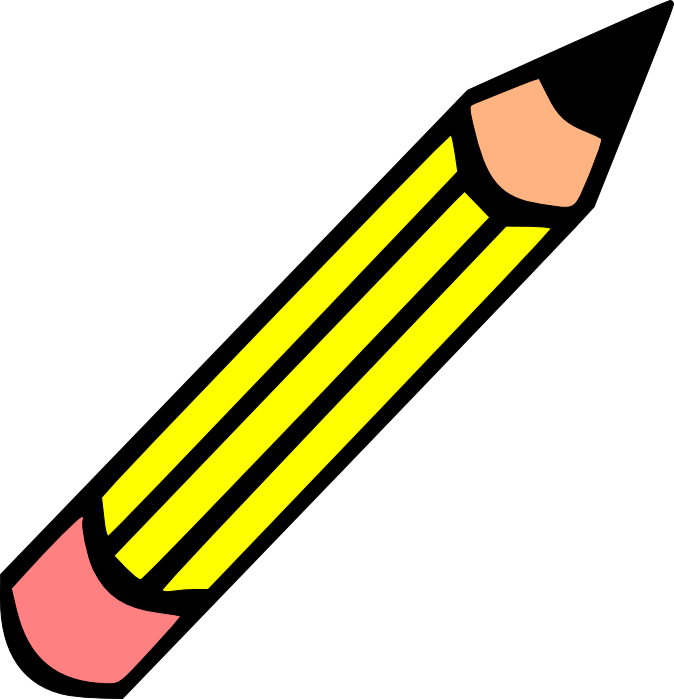 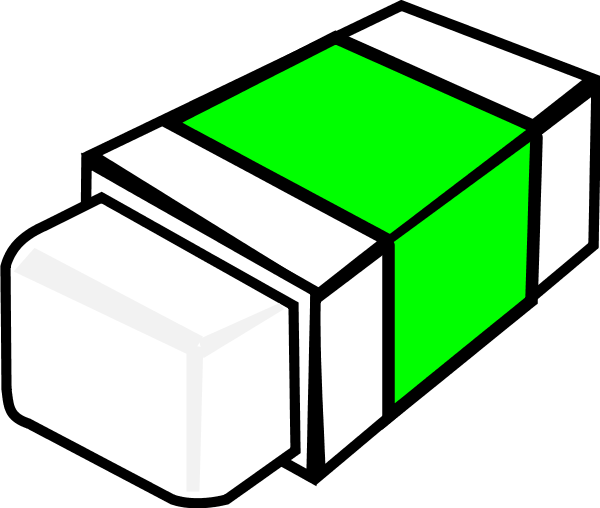 3 NAŠILJENE OLOVKE
BIJELA GUMICA
ŠILJILO S KUTIJICOM
DRVENE BOJICE
FLOMASTERI
ŠKARE, LJEPILO, RAVNALO
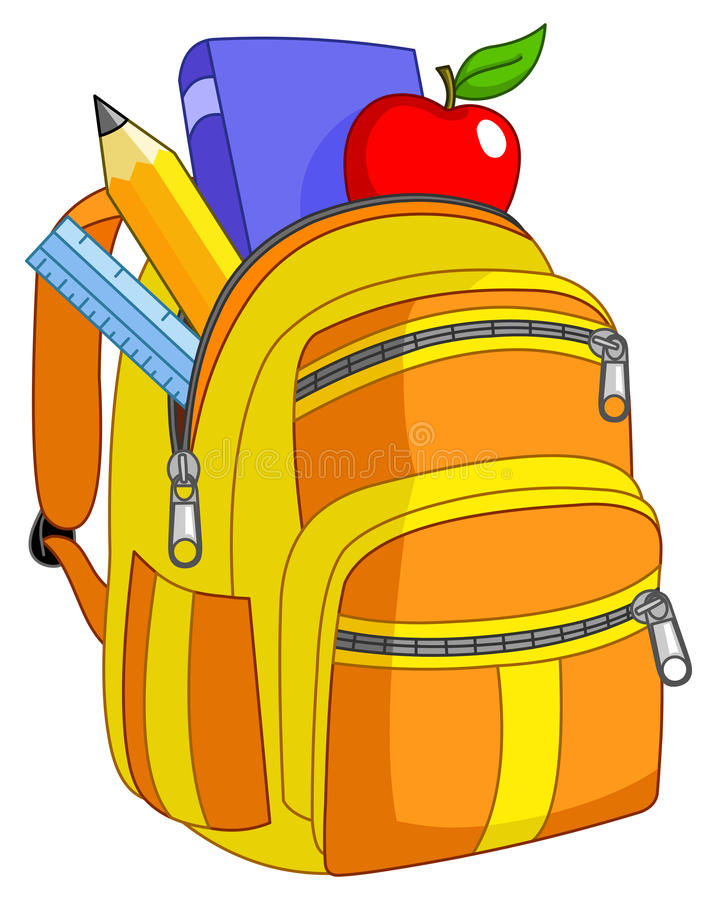 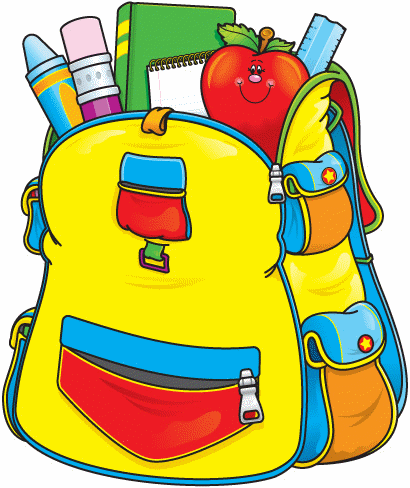 PISANKE
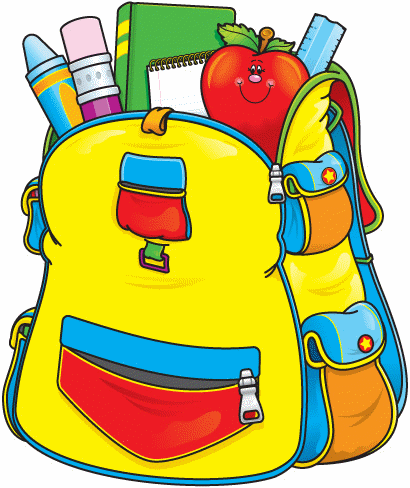 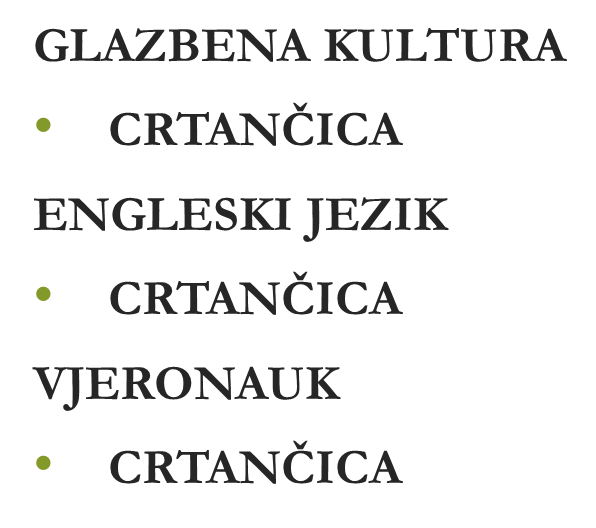 HRVATSKI JEZIK
	CRTANČICA, PISANKA A 
MATEMATIKA
	2 BILJEŽNICE – MATEMATIKA 1 
PRIRODA I DRUŠTVO
	CRTANČICA
LIKOVNI PRIBOR
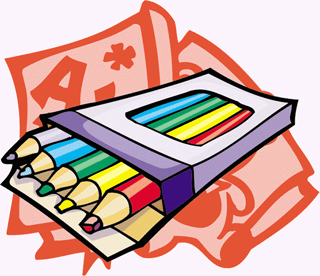 LIKOVNA MAPA (NARUČUJE ŠKOLA)
TEMPERE 
VODENE BOJE, 3 MEKANA KISTA I 3 TVRDA KISTA – RAZLIČITE DEBLJINE
PALETA, ČAŠA, KRPICA, PODLOŽAK ZA STOL
PREGAČE 
BIJELI GLINAMOL
LIKOVNI PRIBOR
ULJNE PASTELE
PLASTELIN
ŠKARE I LJEPILO 
TUŠ I DRVCE
UGLJEN
KOLAŽ
2 CRNA FLOMASTERA
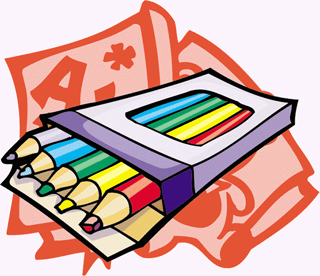 OSTALI PRIBOR
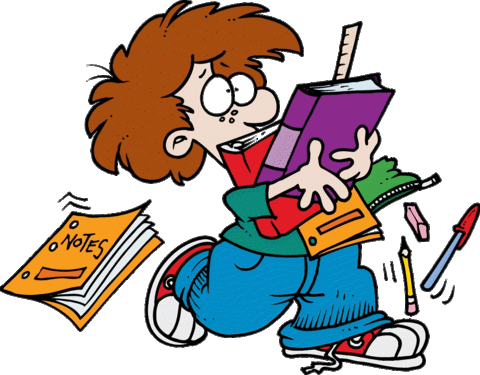 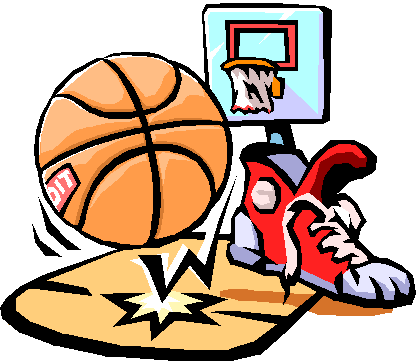 2 TROKUTA
TZK (BIJELA MAJICA, SPORTSKE KRATKE HLAČE ILI TAJICE, ČVRSTE TENISICE)
ŠKOLSKA OBUĆA – PAPUČE
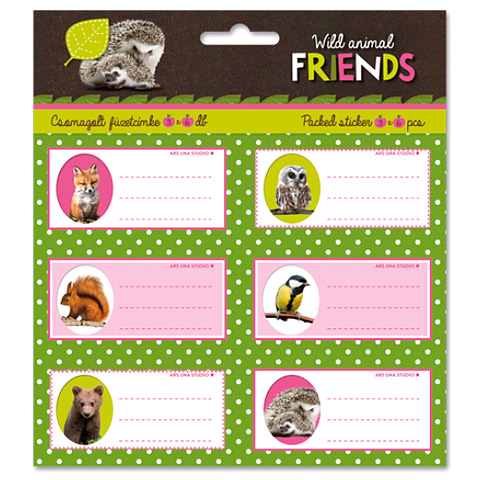 NALJEPNICE S IMENIMA
IME I PREZIME
RAZRED
NASTAVNI PREDMET
SVE UDŽBENIKE OMOTATI PROZIRNIM OMOTIMA I STAVITI NALJEPNICE
GARDEROBNI ORMARIĆI
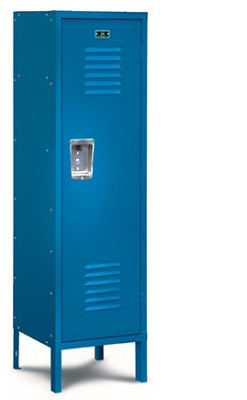 Godišnja cijena najma ormarića iznosi 35 kn.
Učenici će ključeve dobiti u prvom tjednu nastave.
Ormarići će se nalaziti uz učionice na 1. katu.
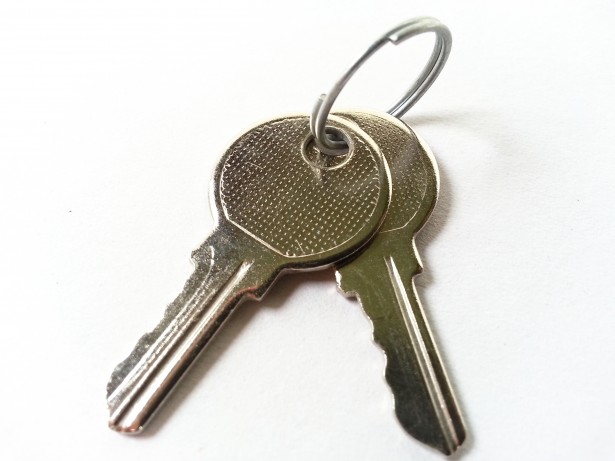 1. ŠKOLSKI DAN , 9. RUJNA 2019.
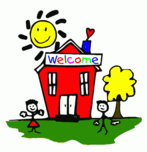 priredba dobrodošlice u 10.00 sati u školskoj blagovaonici
nakon priredbe učenici sa svojim učiteljicama odlaze u razrede
udžbenici će učenike dočekati na školskim klupama, za dodatne nastavne materijale i radne bilježnice ćemo se dogovoriti na prvom roditeljskom sastanku
prvi dan nastave učenici u škole donose svoje školske torbe
učenici uz pomoć roditelja nose udžbenike kući
Hvala na pažnji!
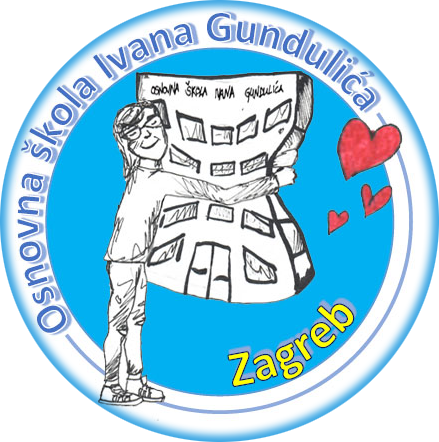